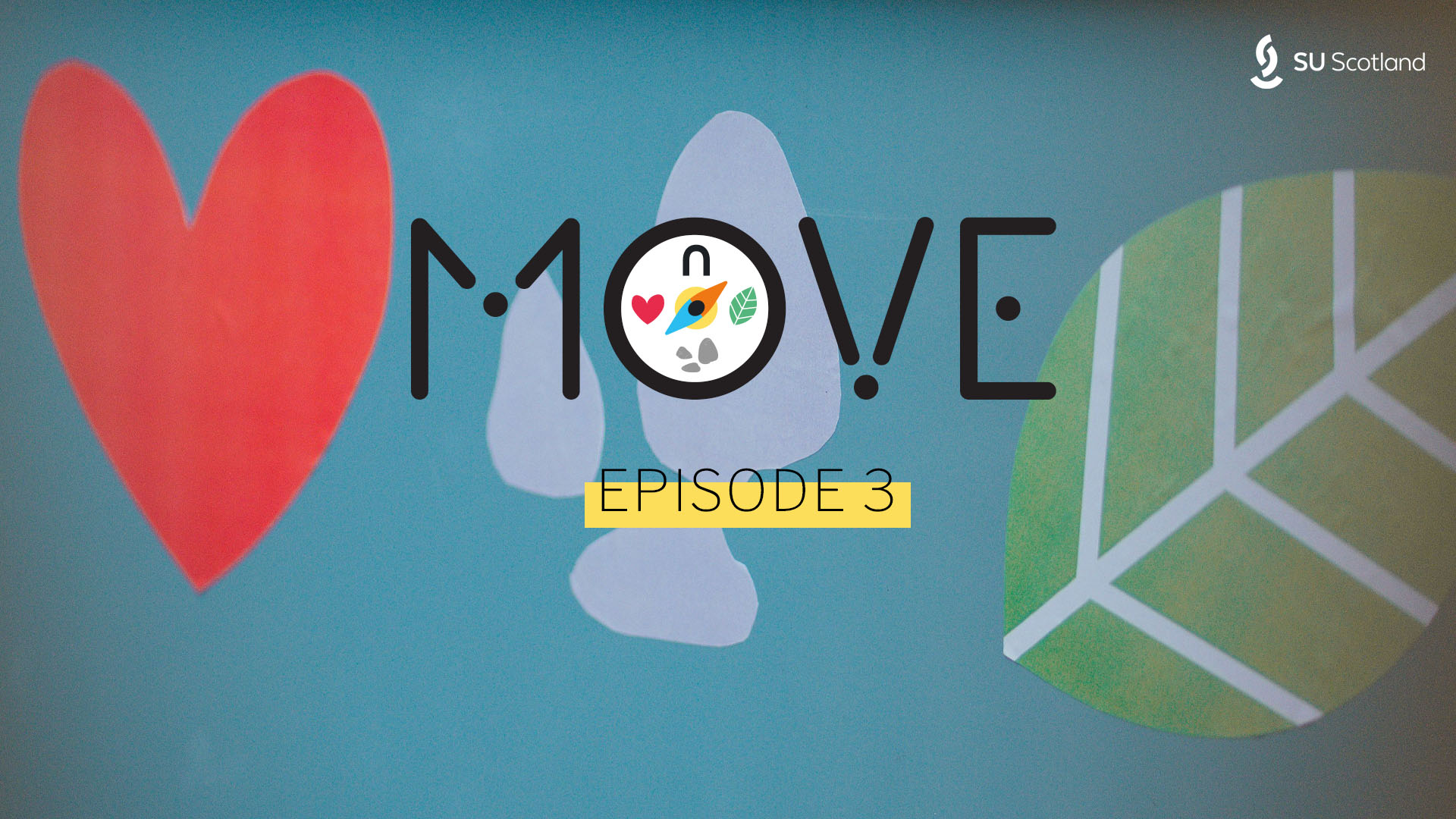 G R O W T H
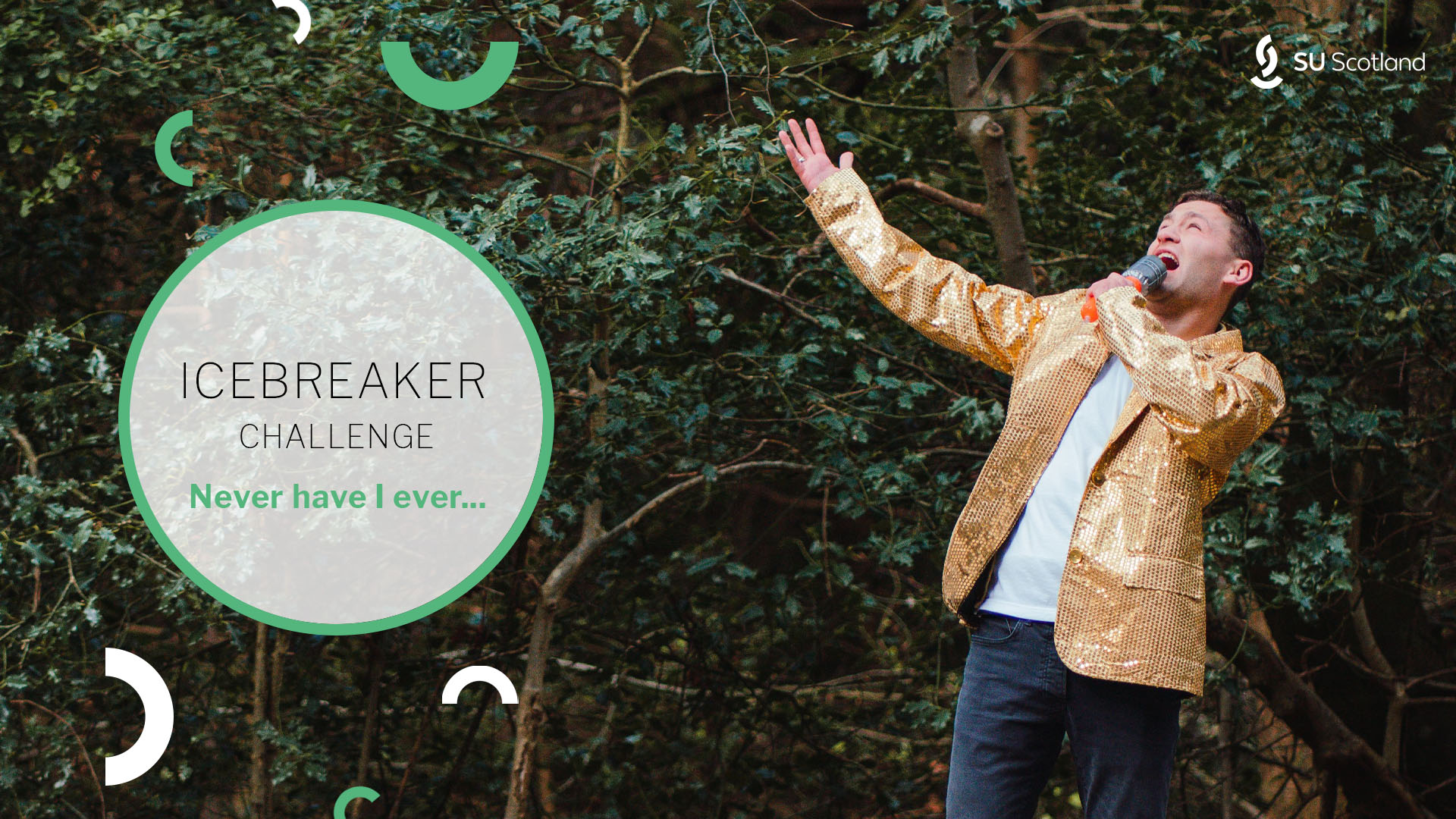 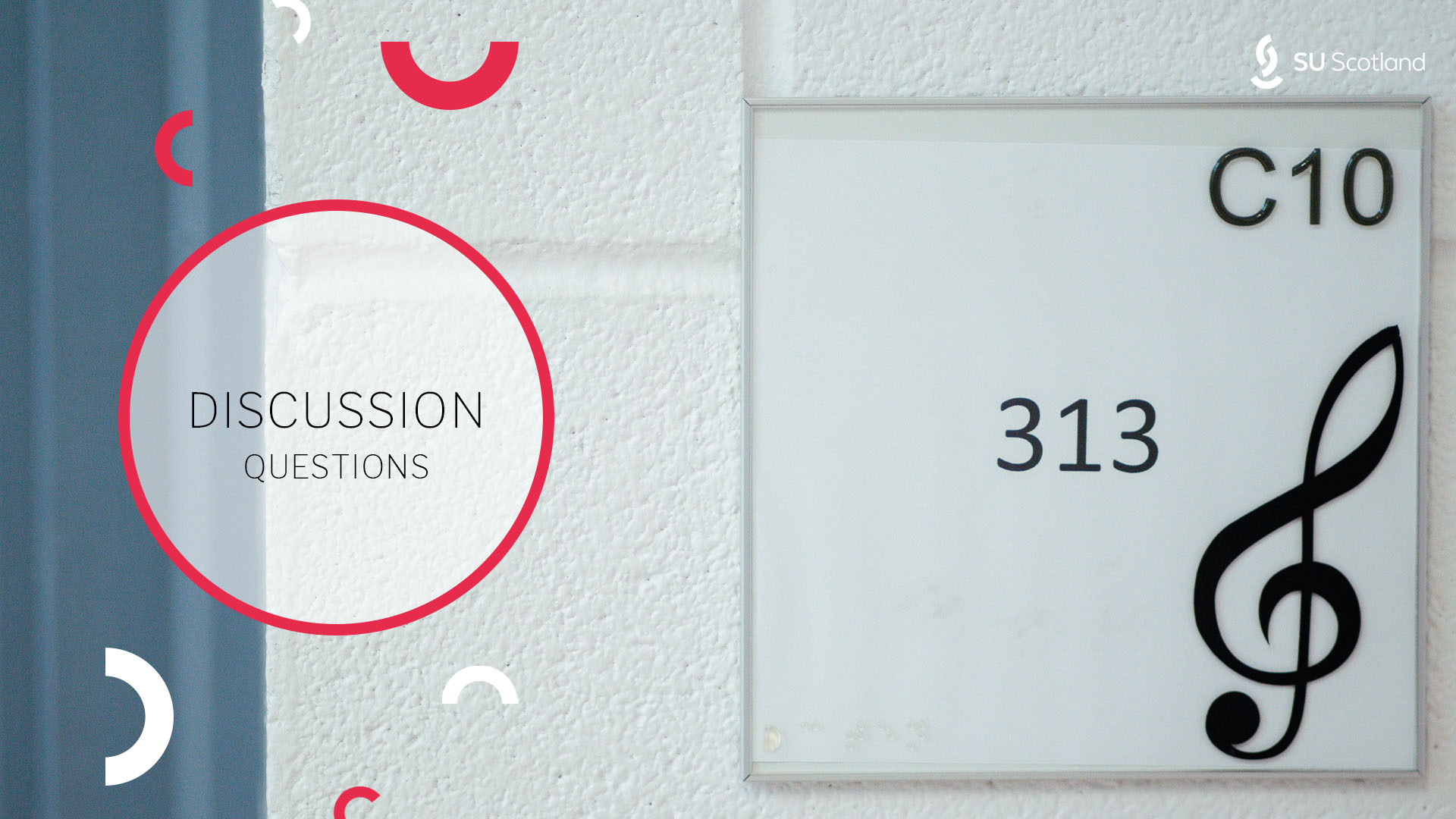 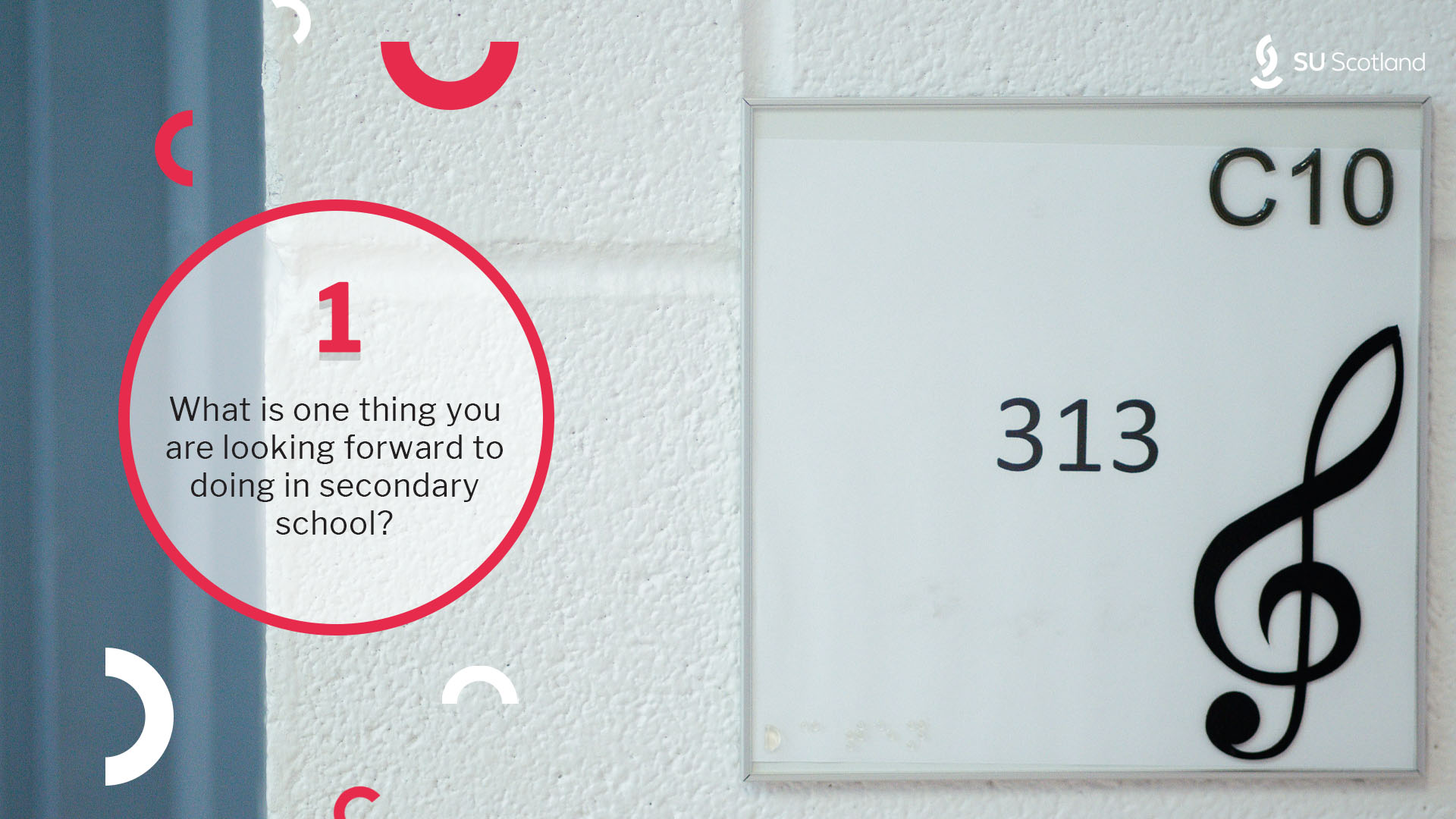 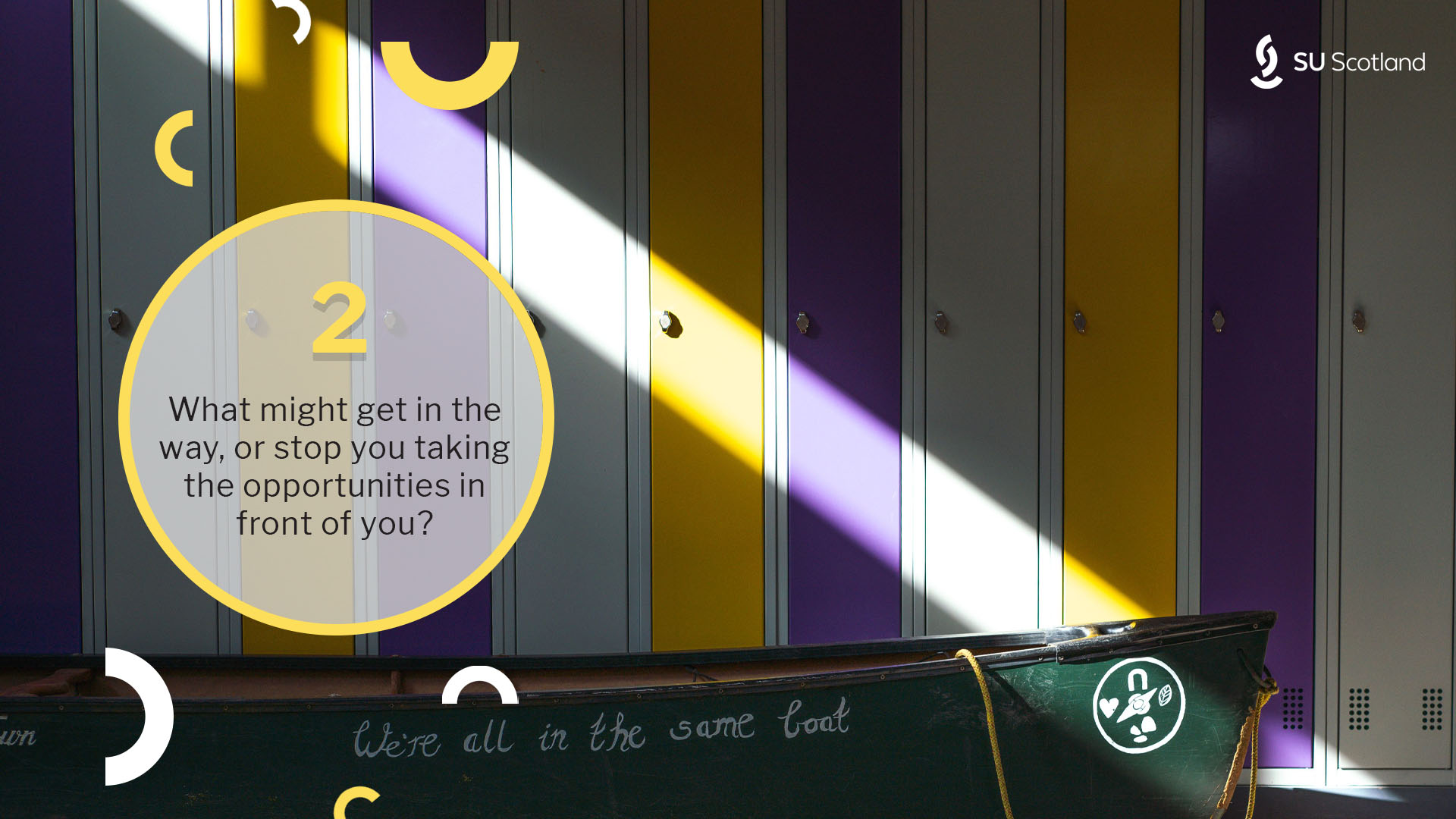 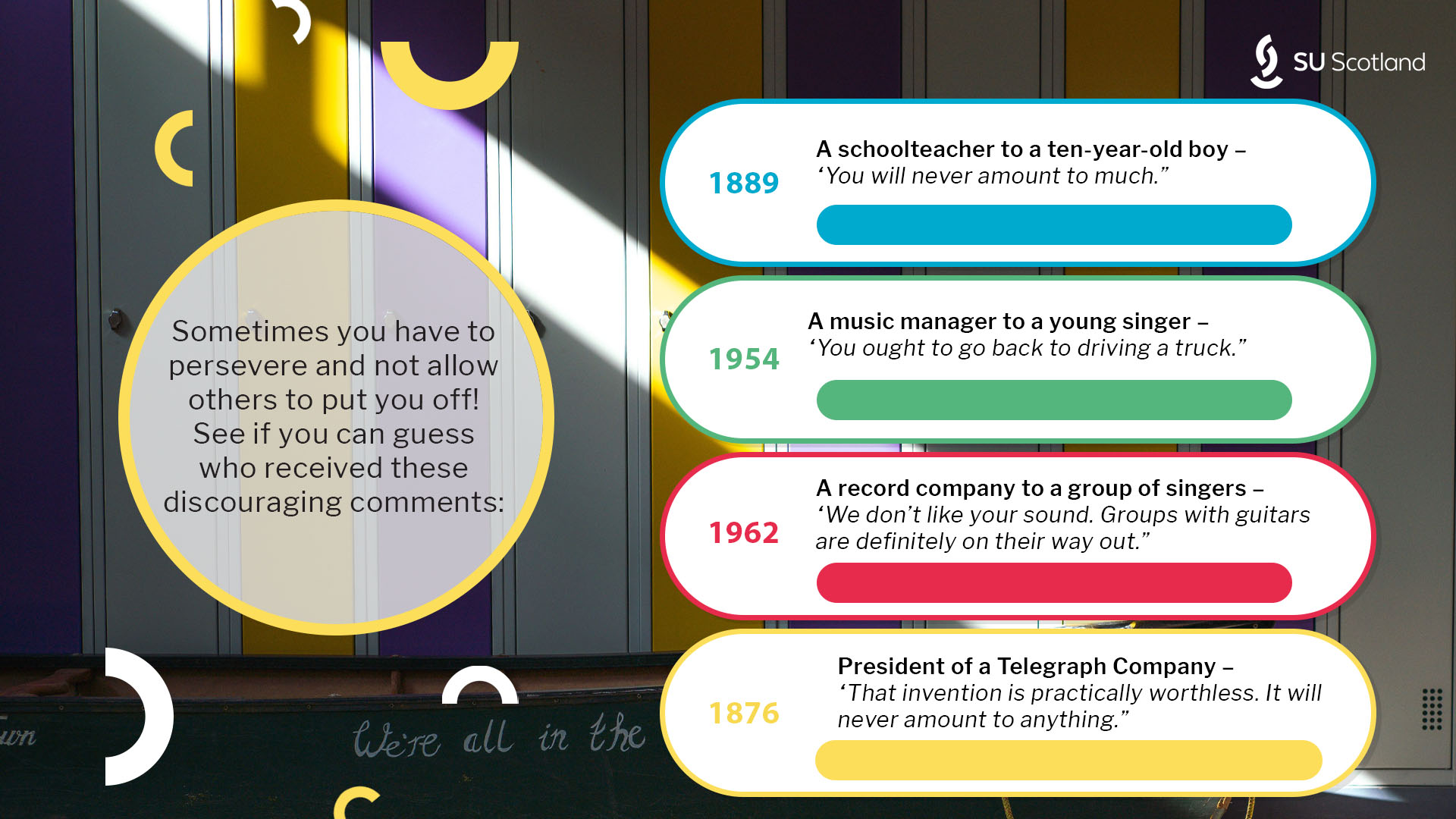 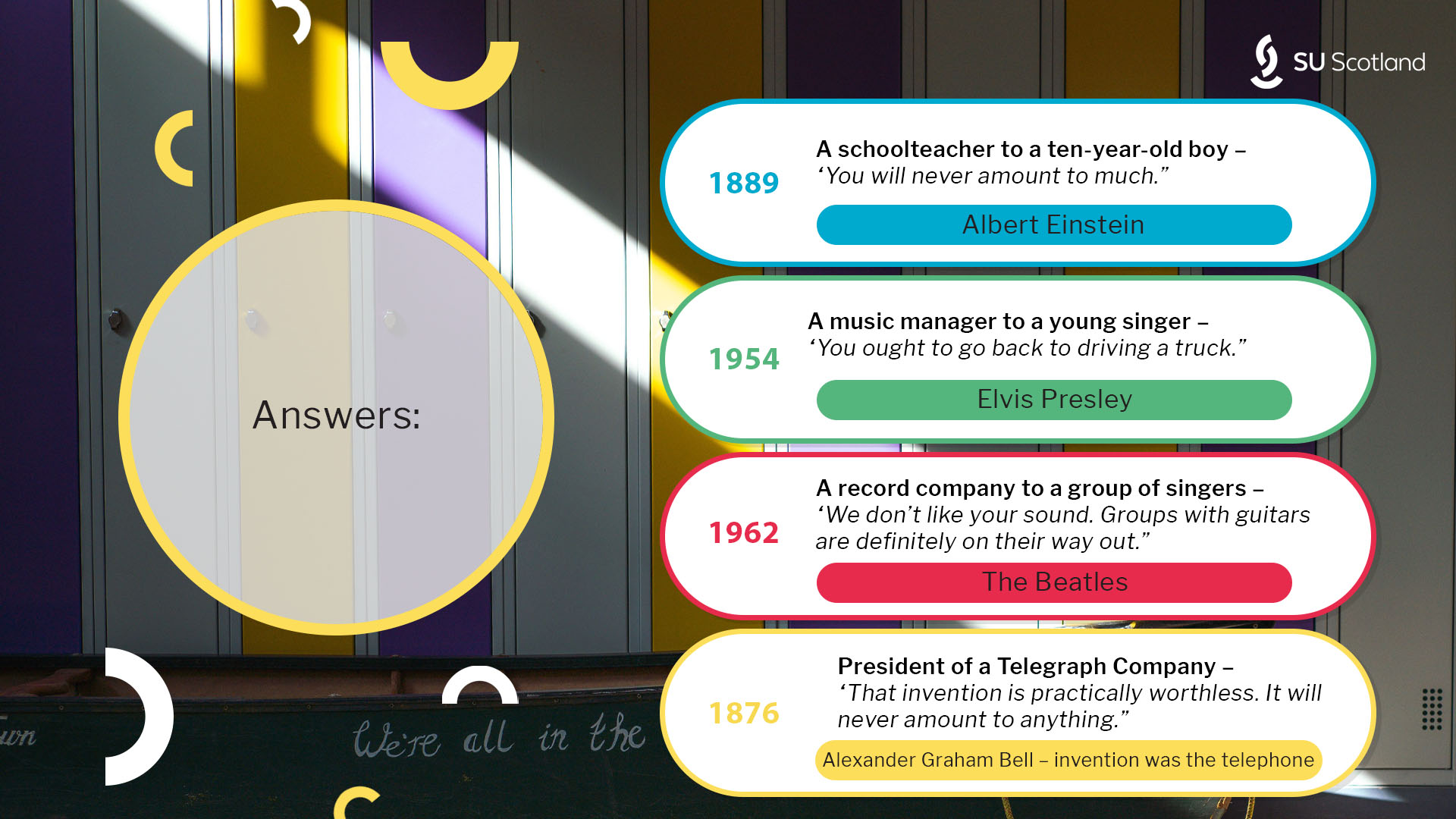 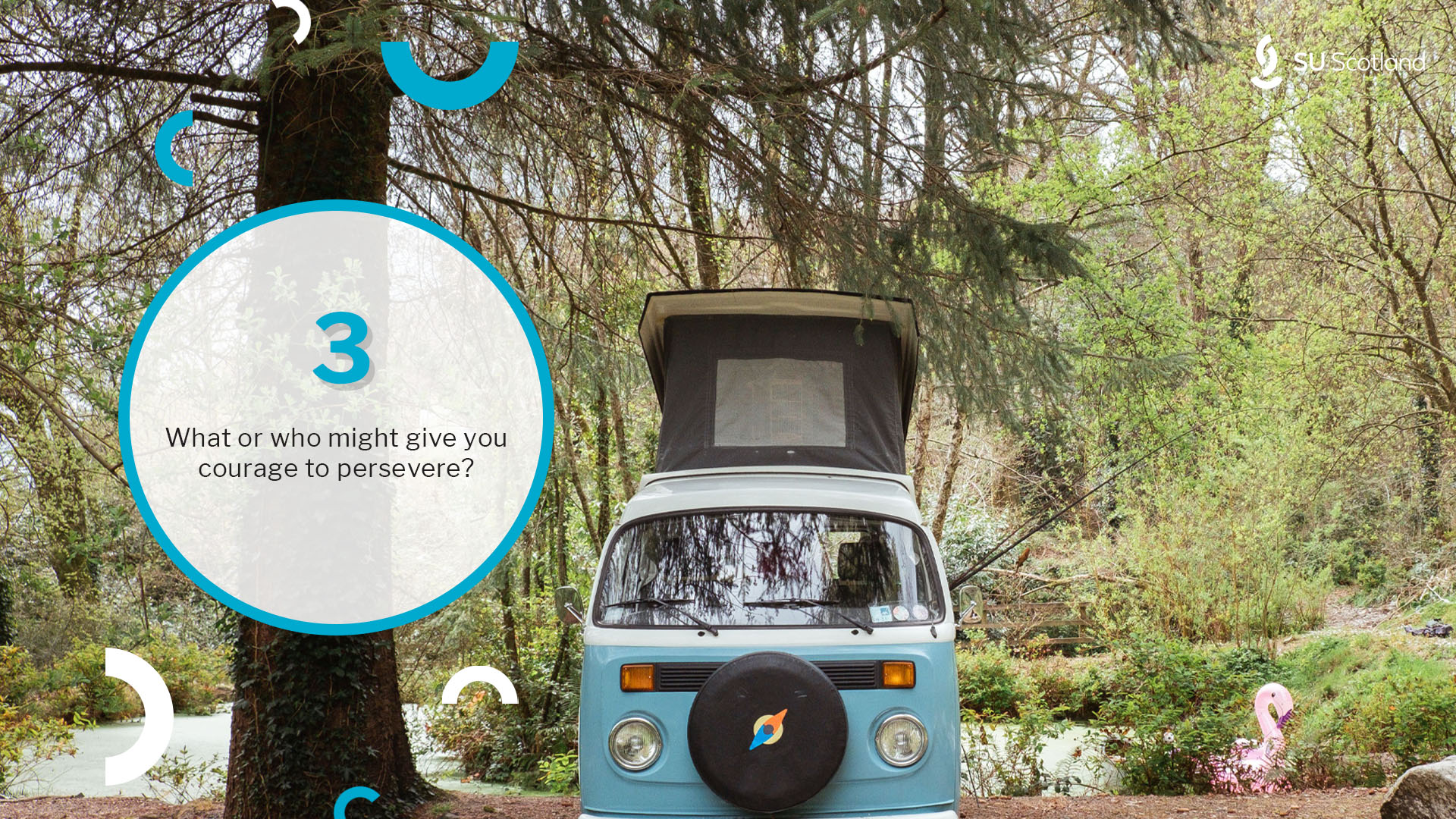 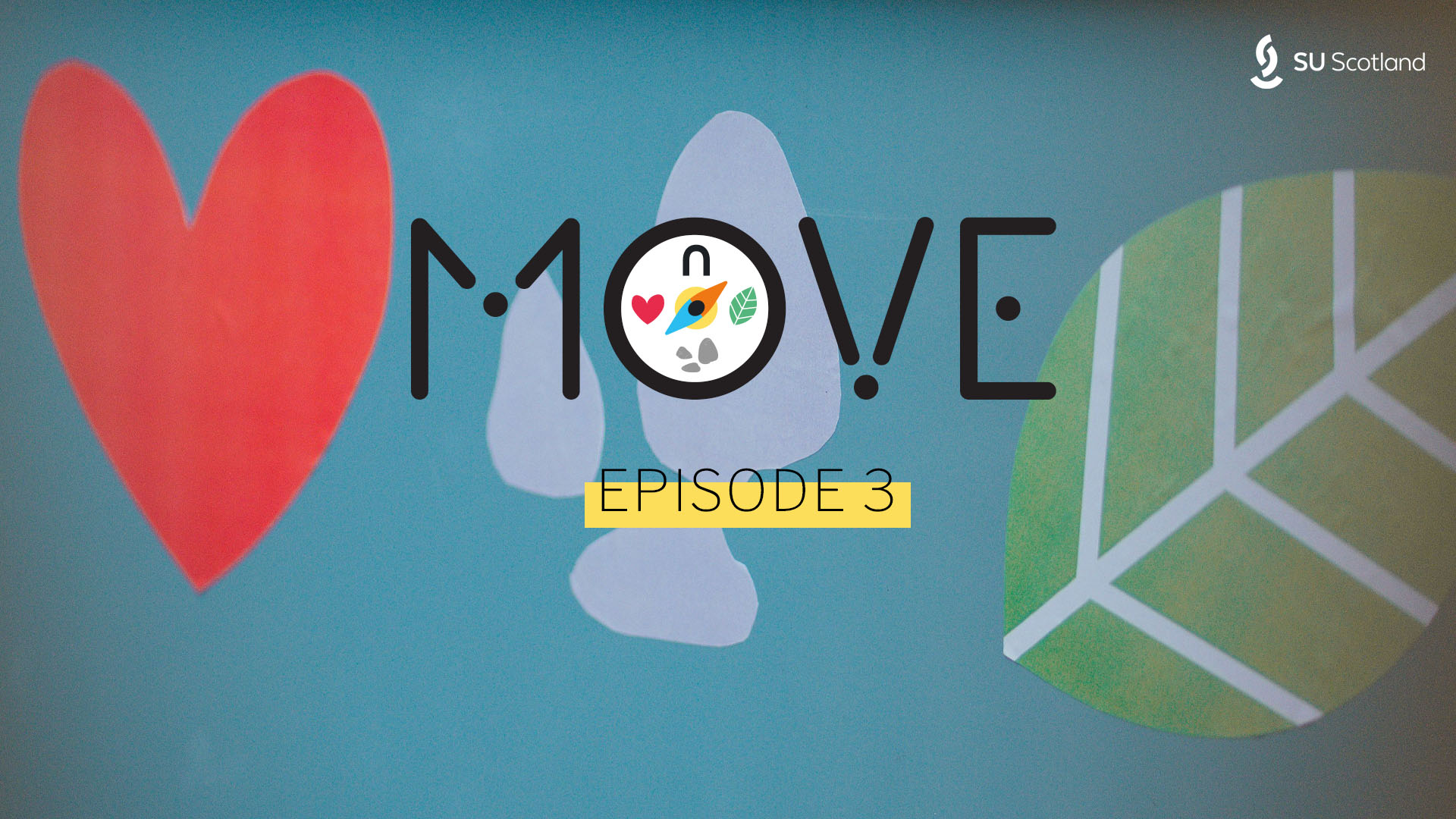 G R O W T H